Agenda
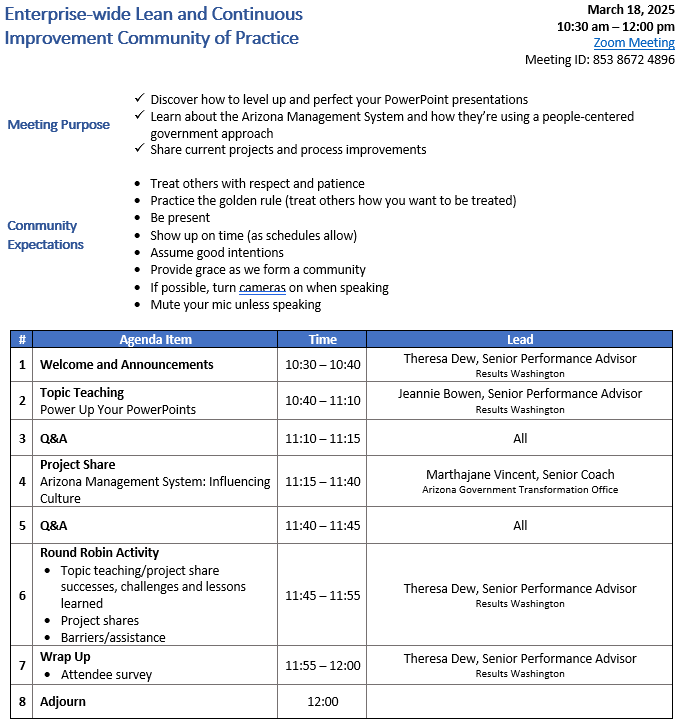 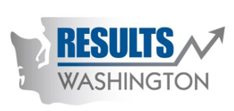 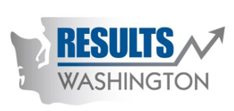 ROLL CALL!
Please take a moment to complete our Attendance Form
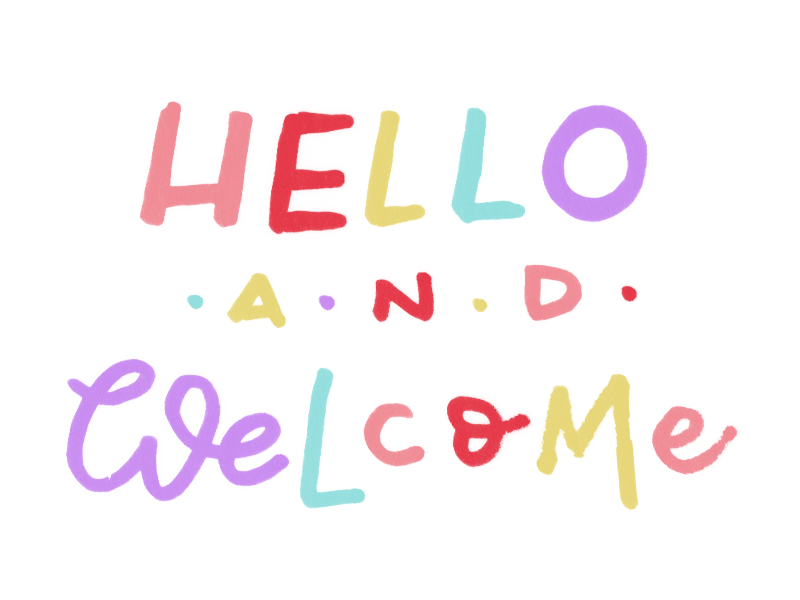 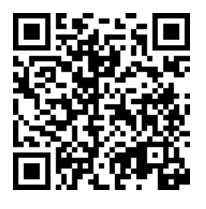 Poll
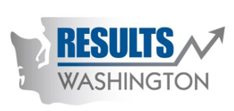 Poll: How would you describe your experience in creating PowerPoints?
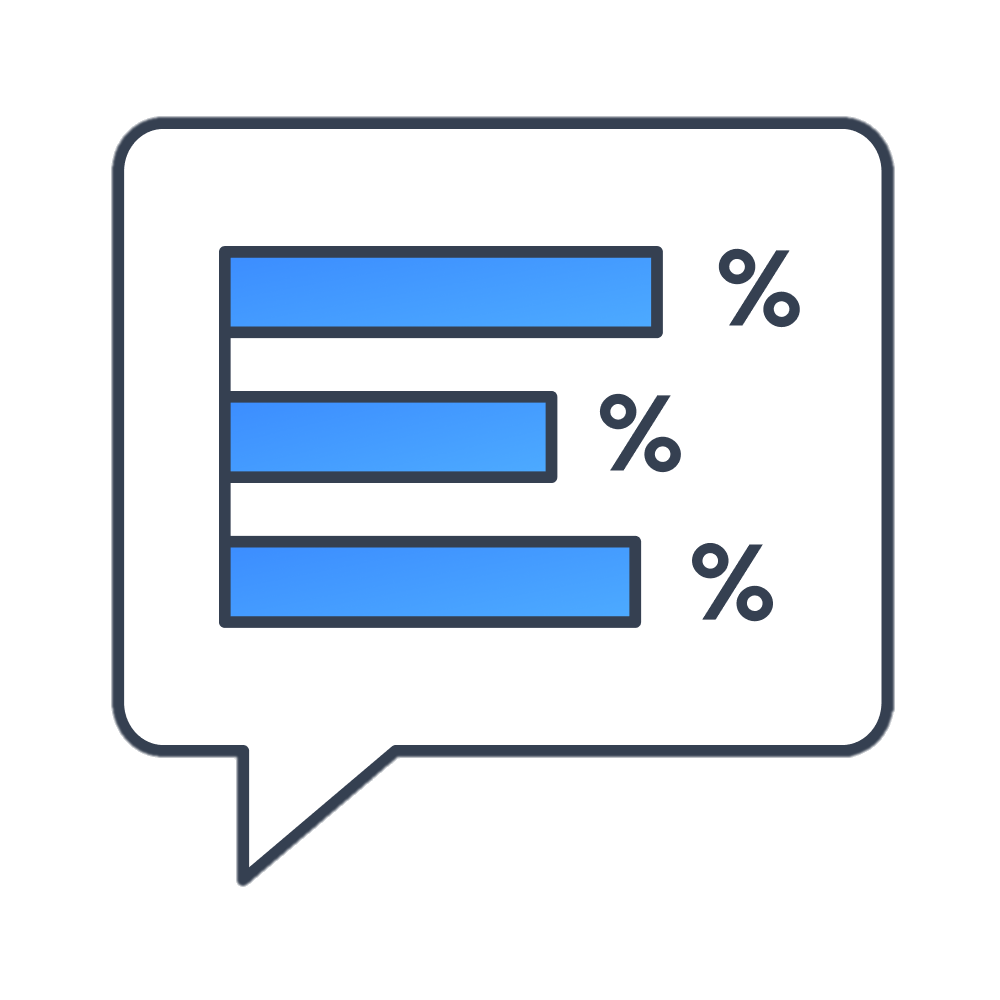